WORLD PRESS PHOTO 2015
Spotkanie przyjaciół i fanów firmy Canon
Zaproszenia specjalne na wernisaż 4.10.2015 godz. 18Galeria Bunkier Sztuki 
Plac Szczepański 3a, Kraków
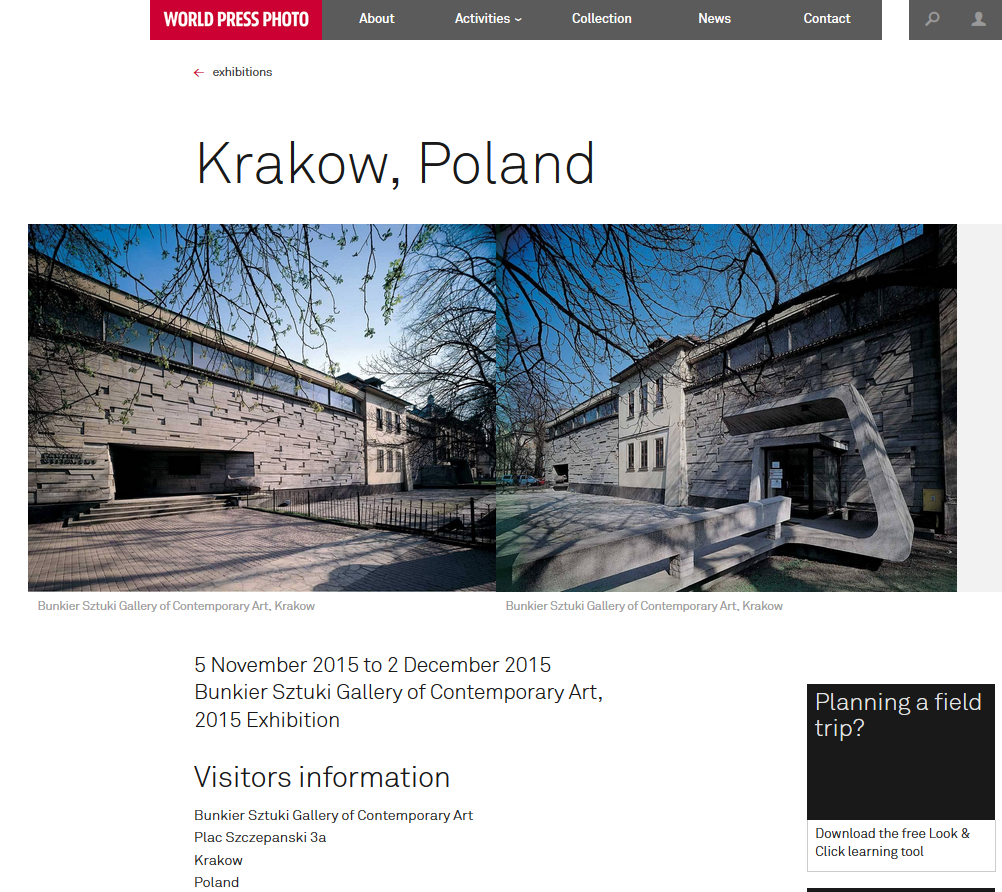 Rozpoczęcie wystawy WORLD PRESS PHOTO – Kraków
Światowa premiera wystawyWORLD PRESS PHOTO w Amsterdamie
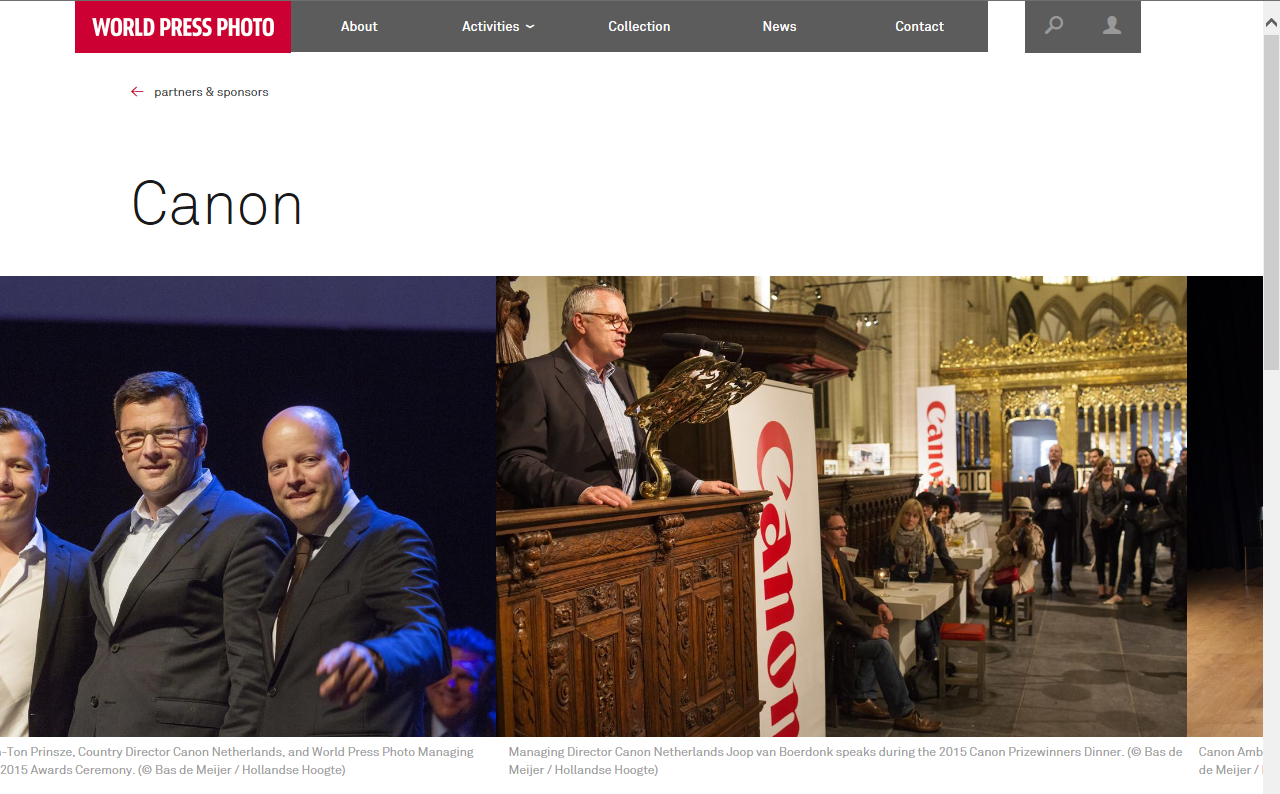 WORLD PRESS PHOTO w Krakowie - otwarcie organizatora z Holandii
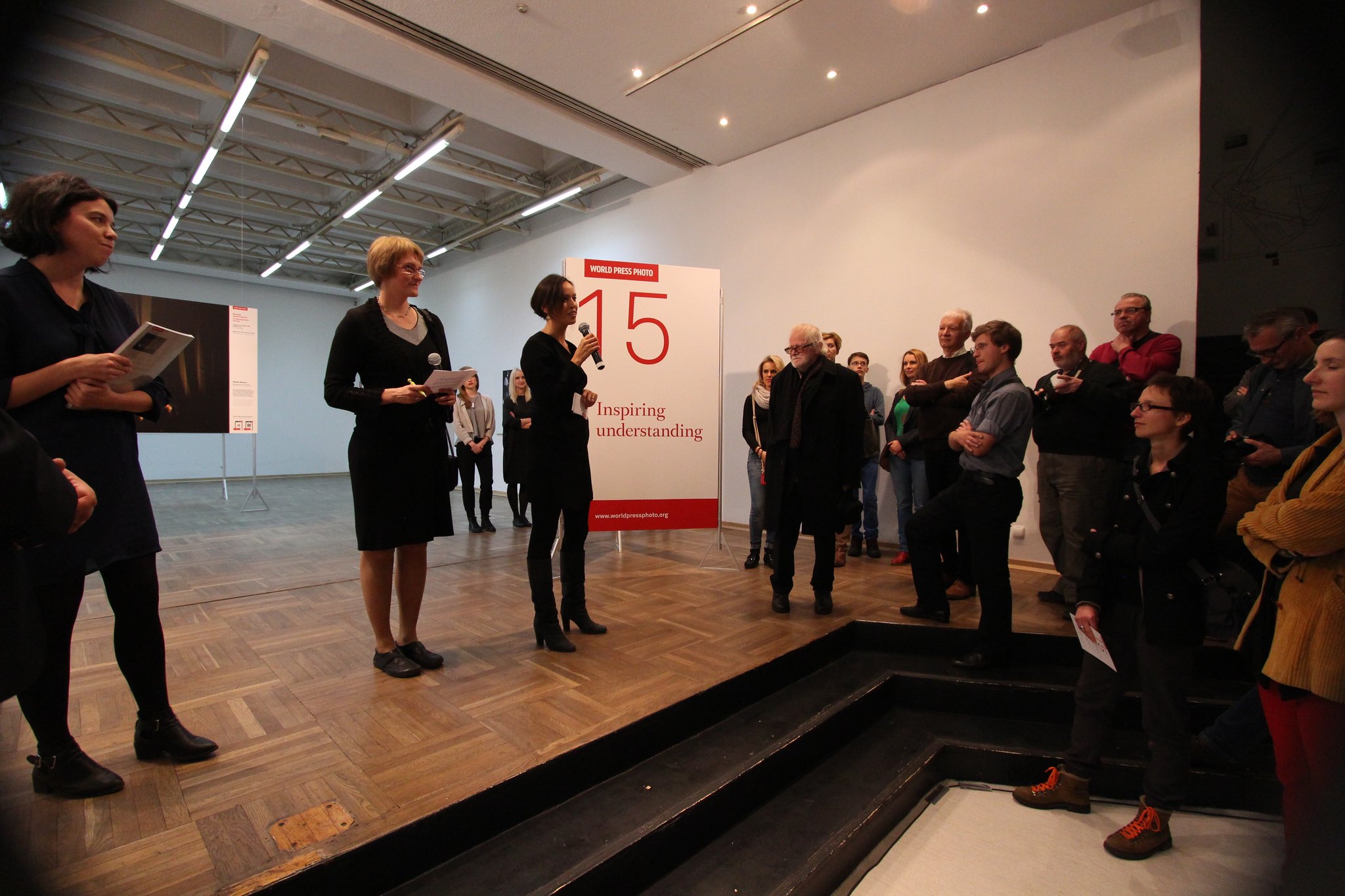 WORLD PRESS PHOTO w Krakowie - otwarcie organizatora z Holandii
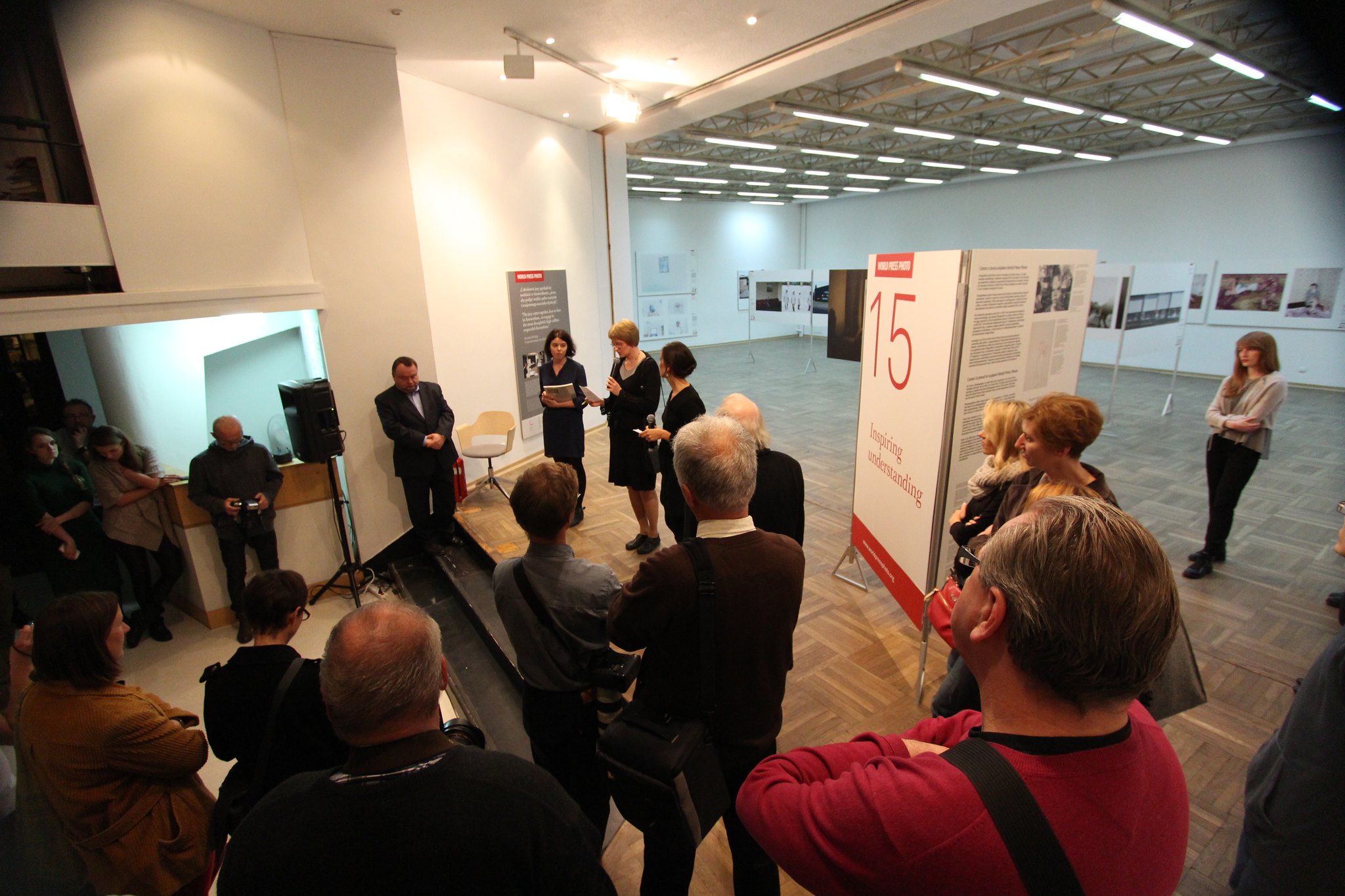 Zainteresowanie wśród zaproszonych przez Canon Polska oraz firmę OPTIMA s.c. specjalnych gości
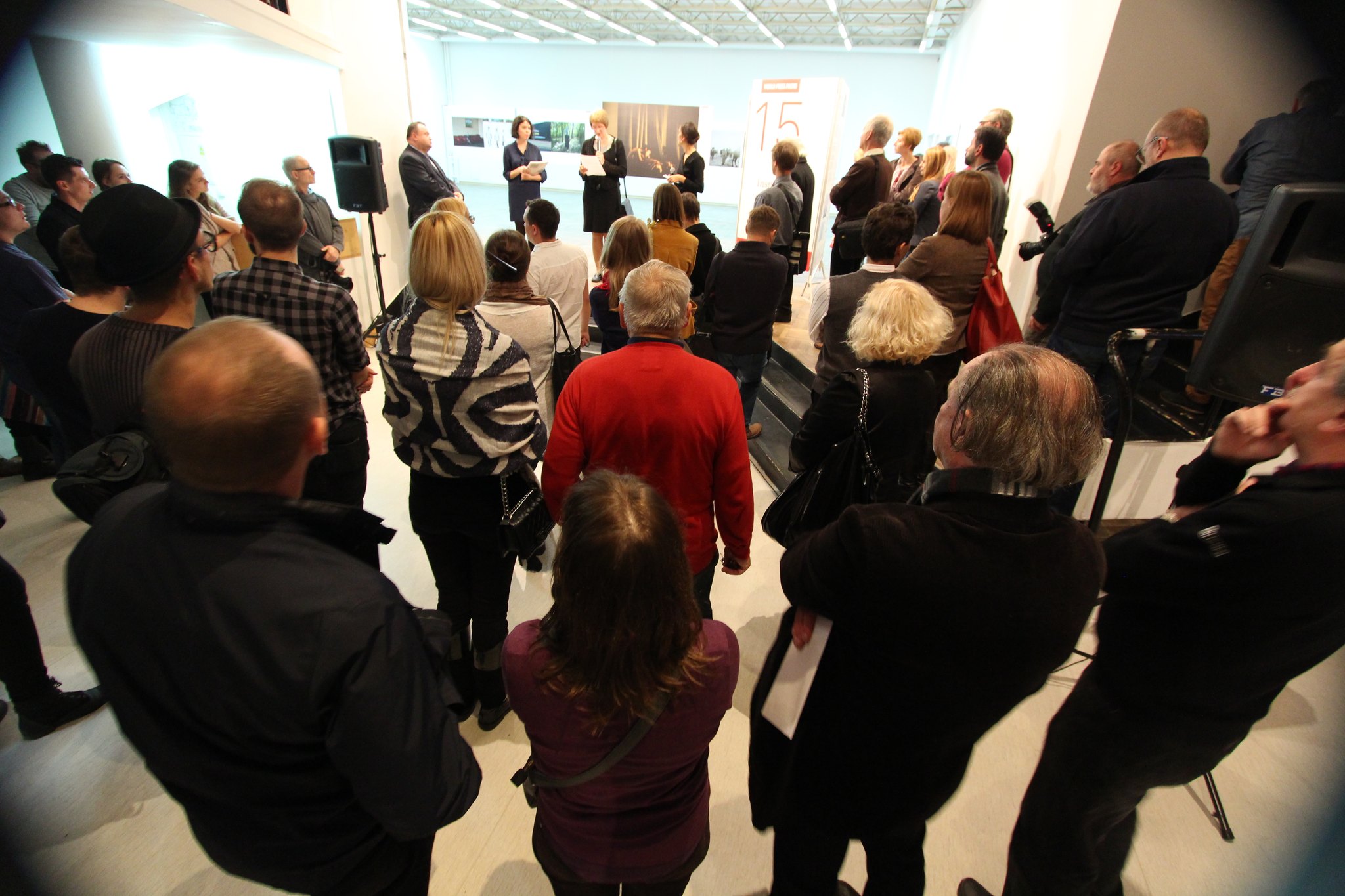 Emocje i skupienie
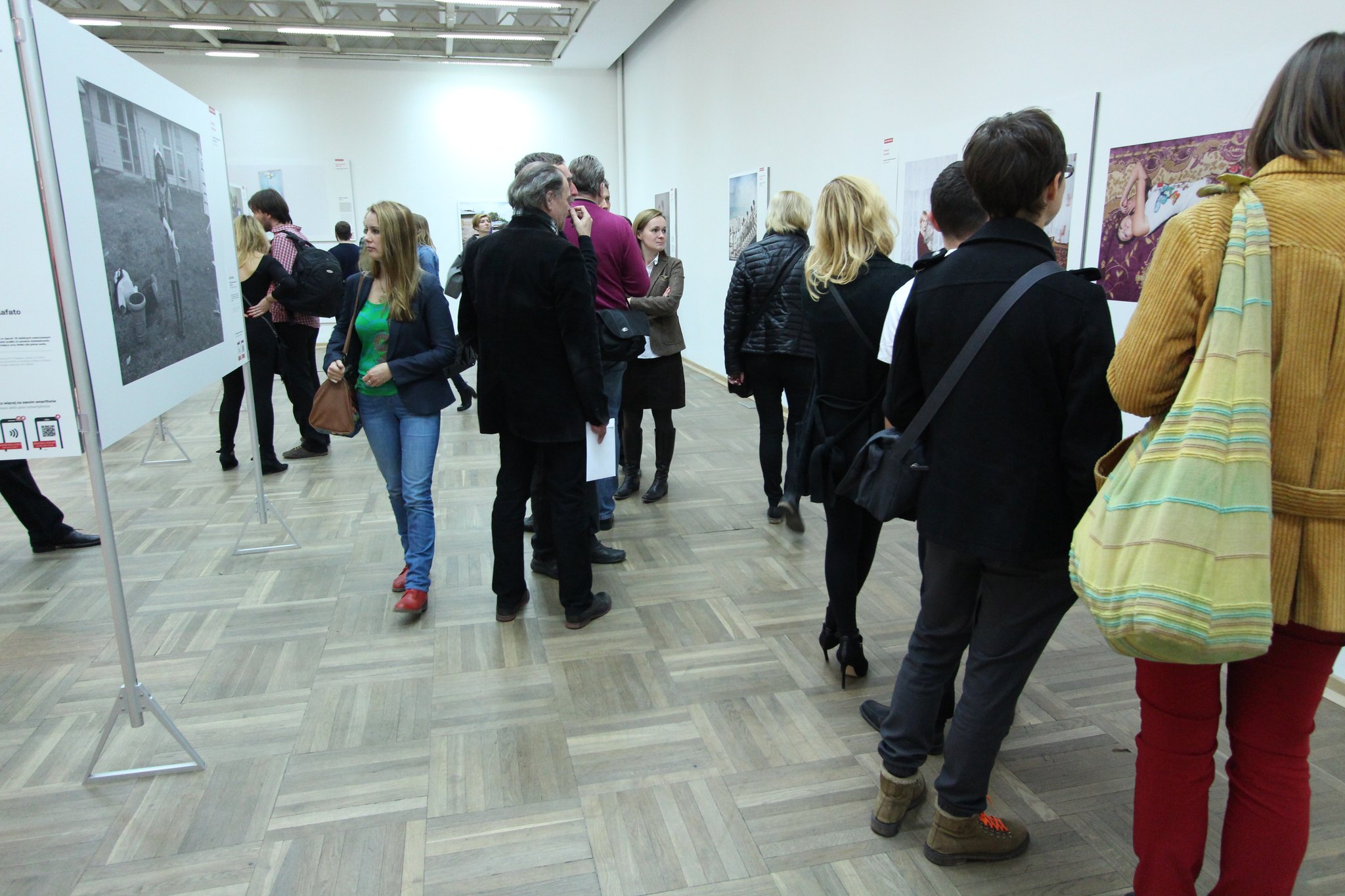 Tessa Hetharia -Projekt Manager z Holandii i OPTIMA Kraków Canon Pro - Dealer
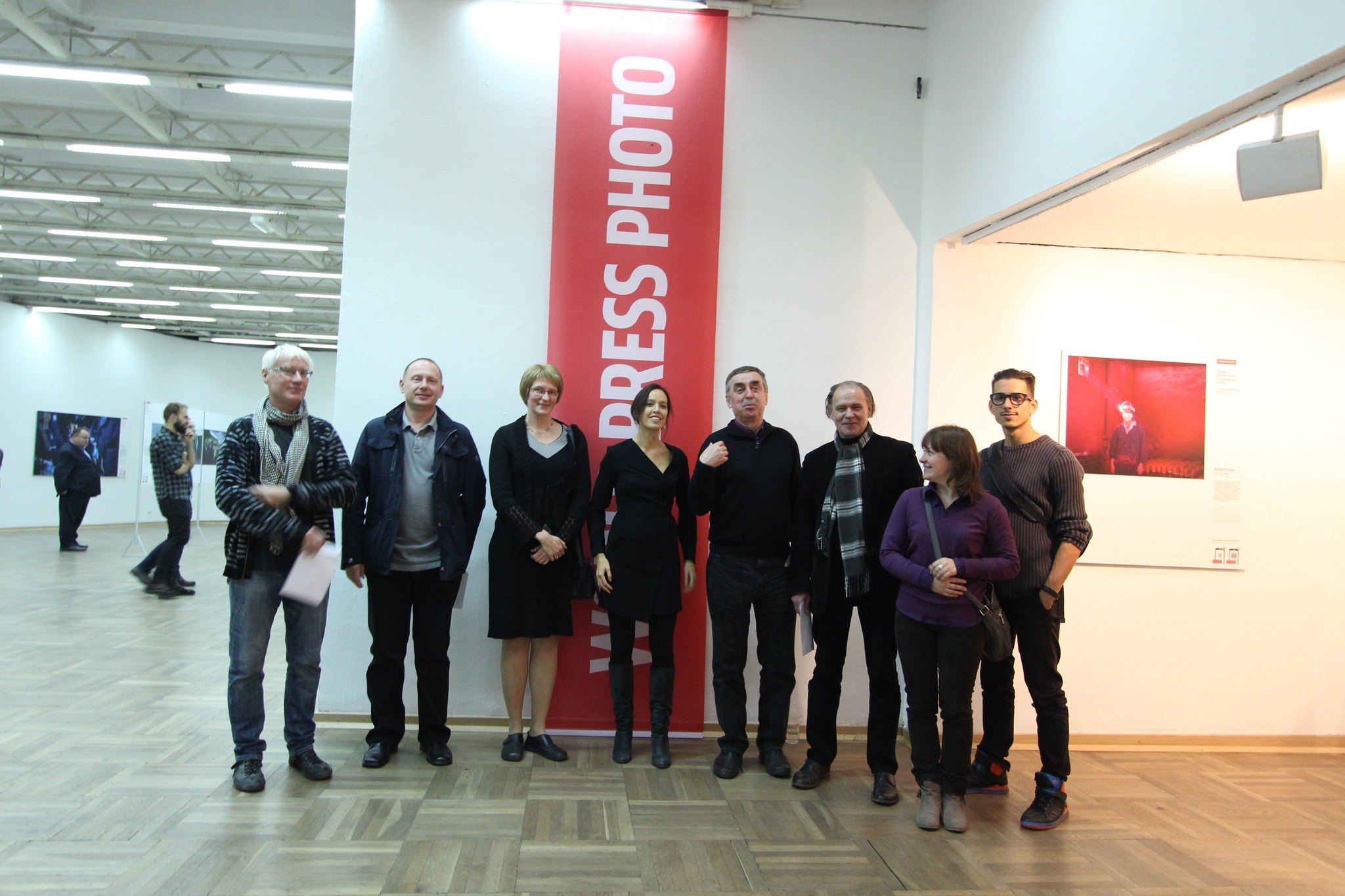 Tessa i goście na tle Laureata I Nagrody World Press Photo 2015
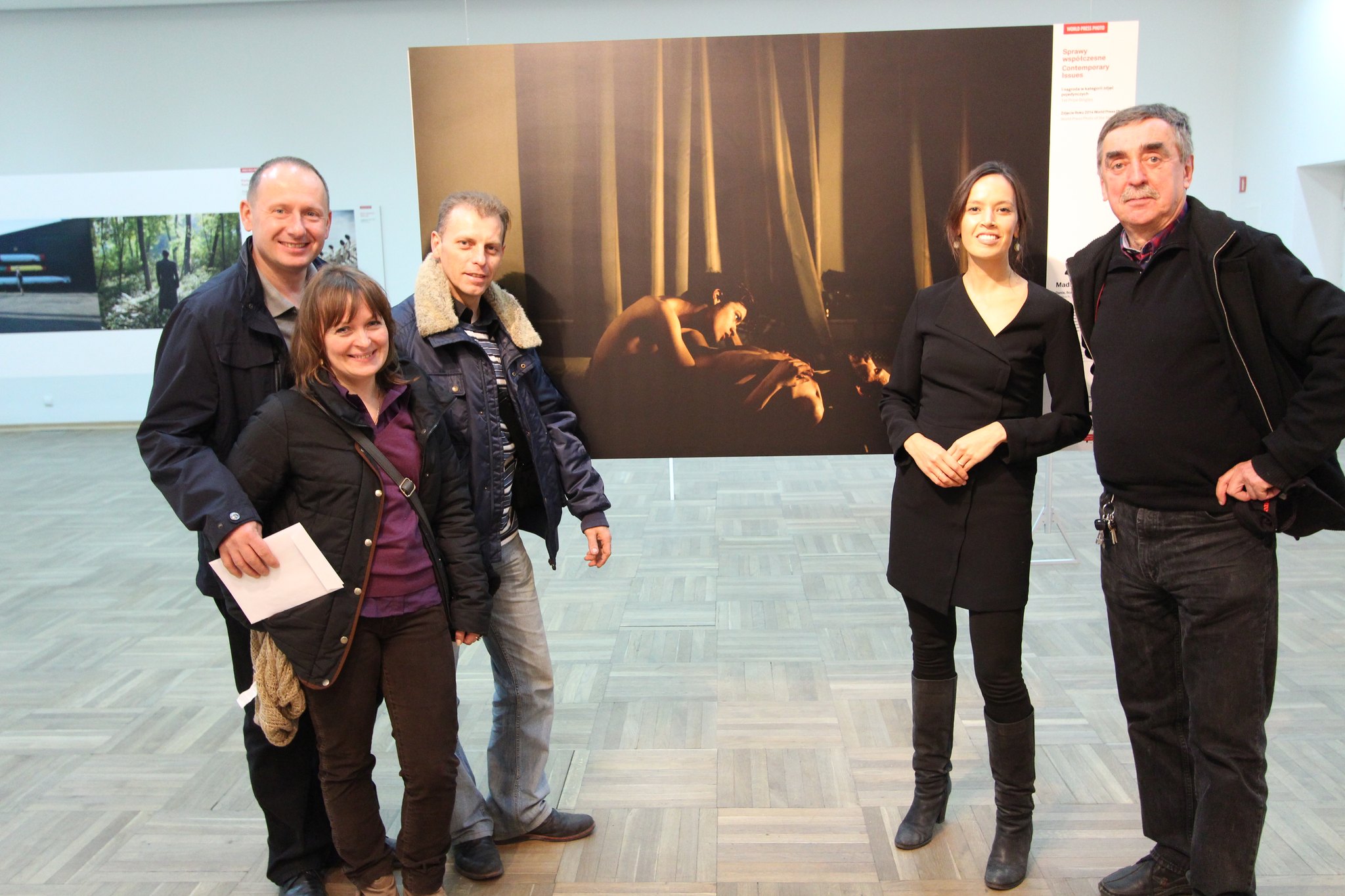 Ta pomoc - Przywraca wiarę w człowieka
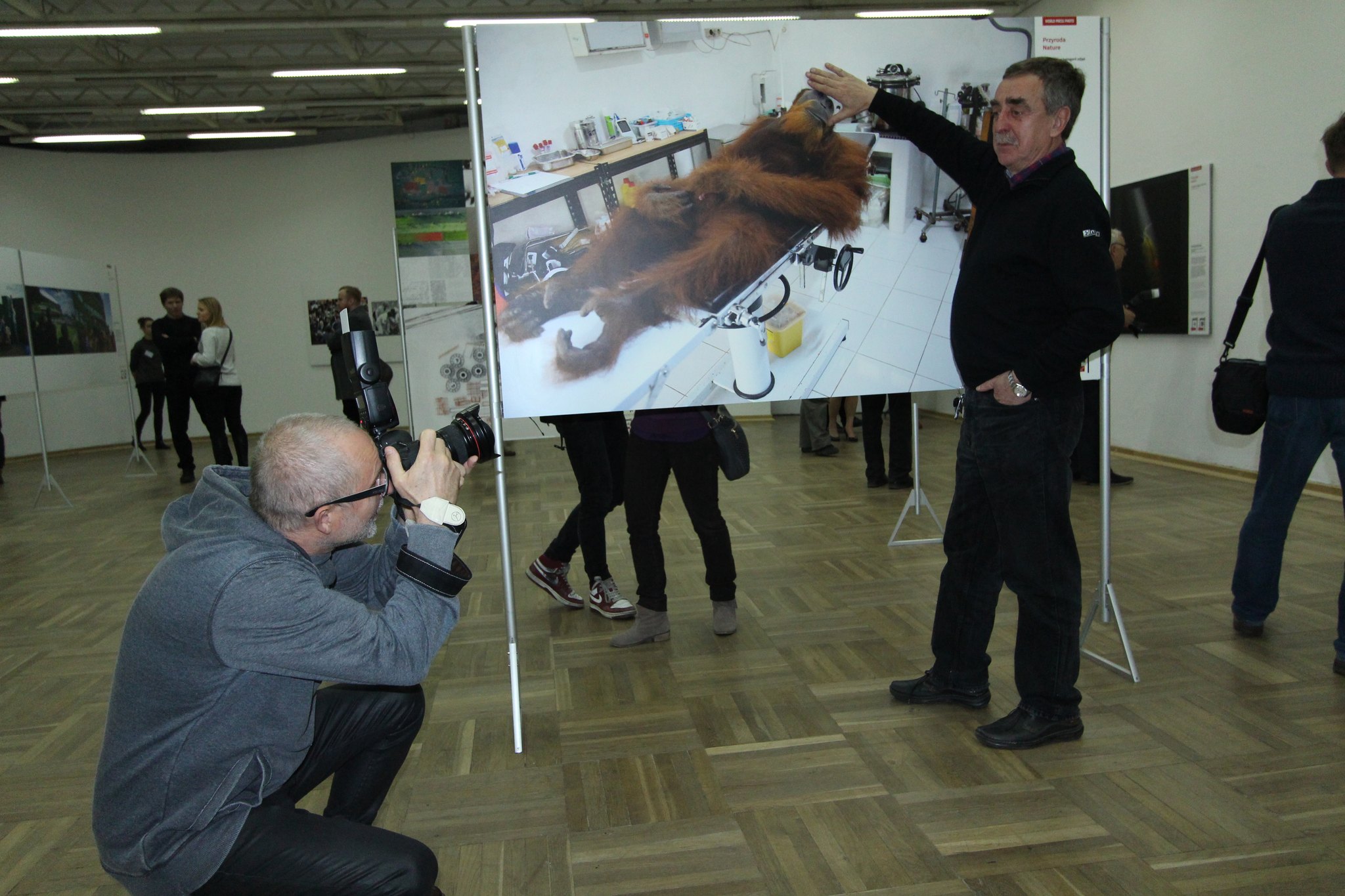 Było o czym rozmawiać - wiele wspaniałych prac
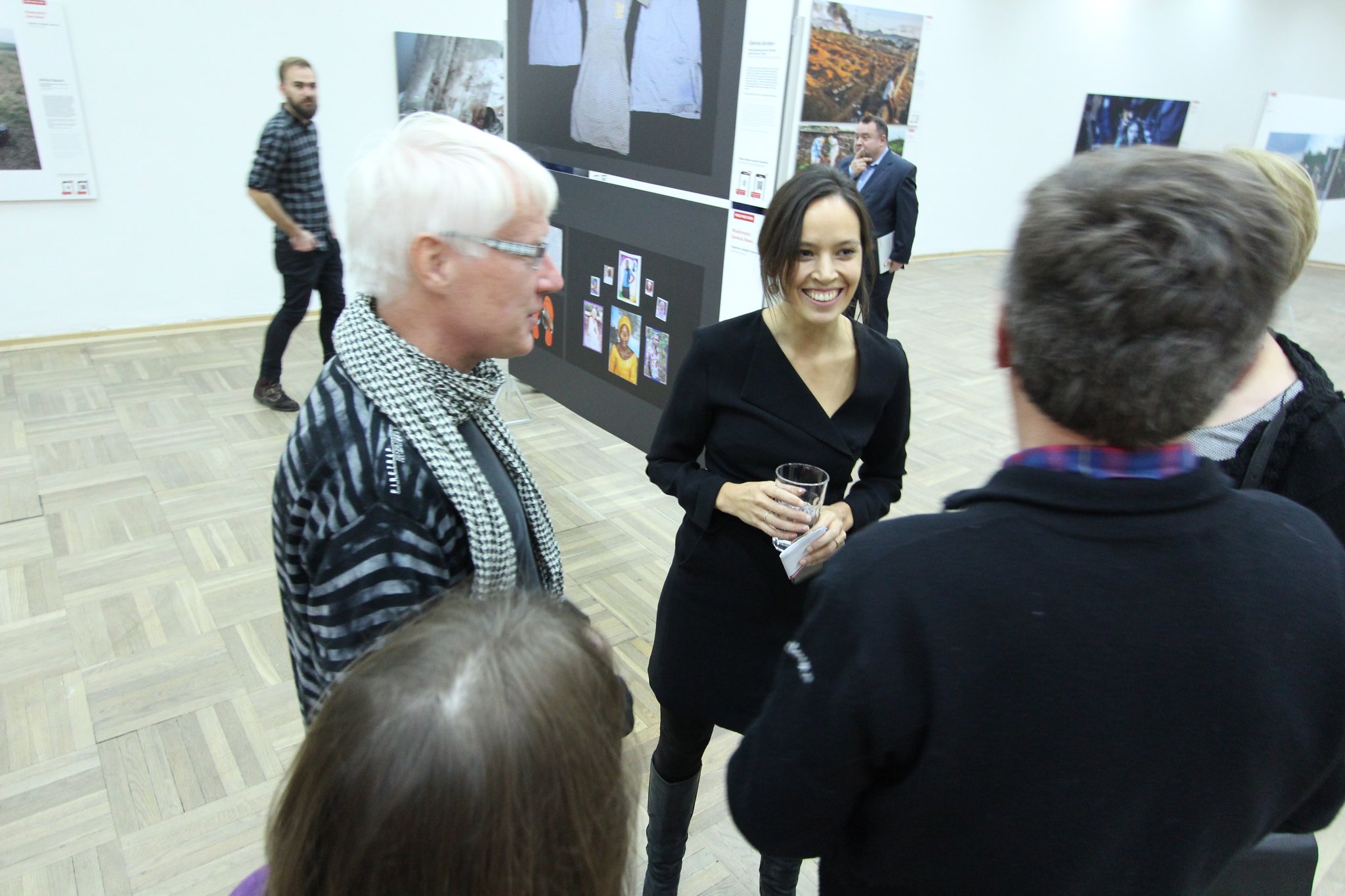 Tessa i rozmowy o wystawie
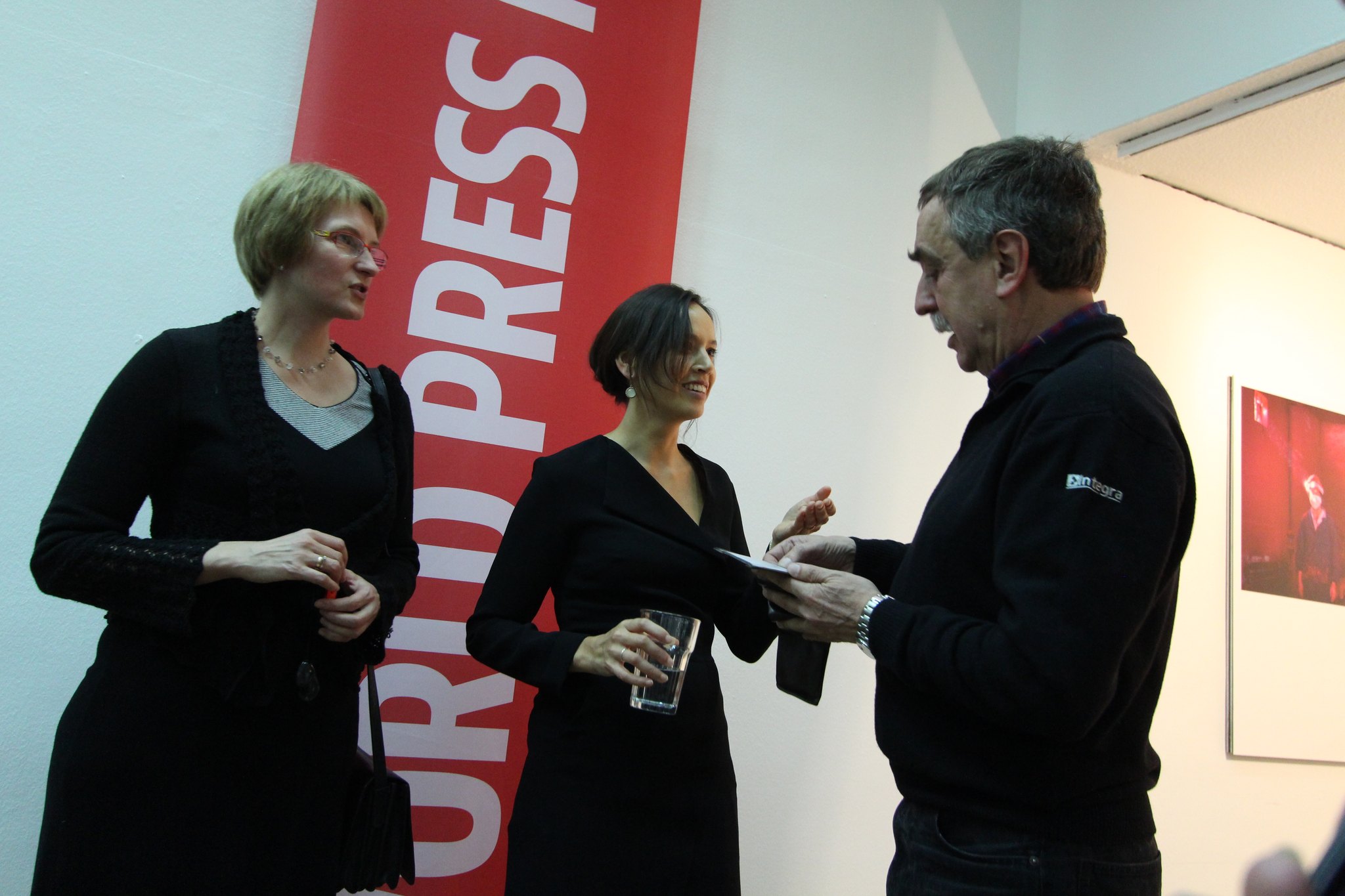 Podziękowanie dla Organizatorów
World Press Photo i Canon Polska. 
Do zobaczenia w 2016 roku.
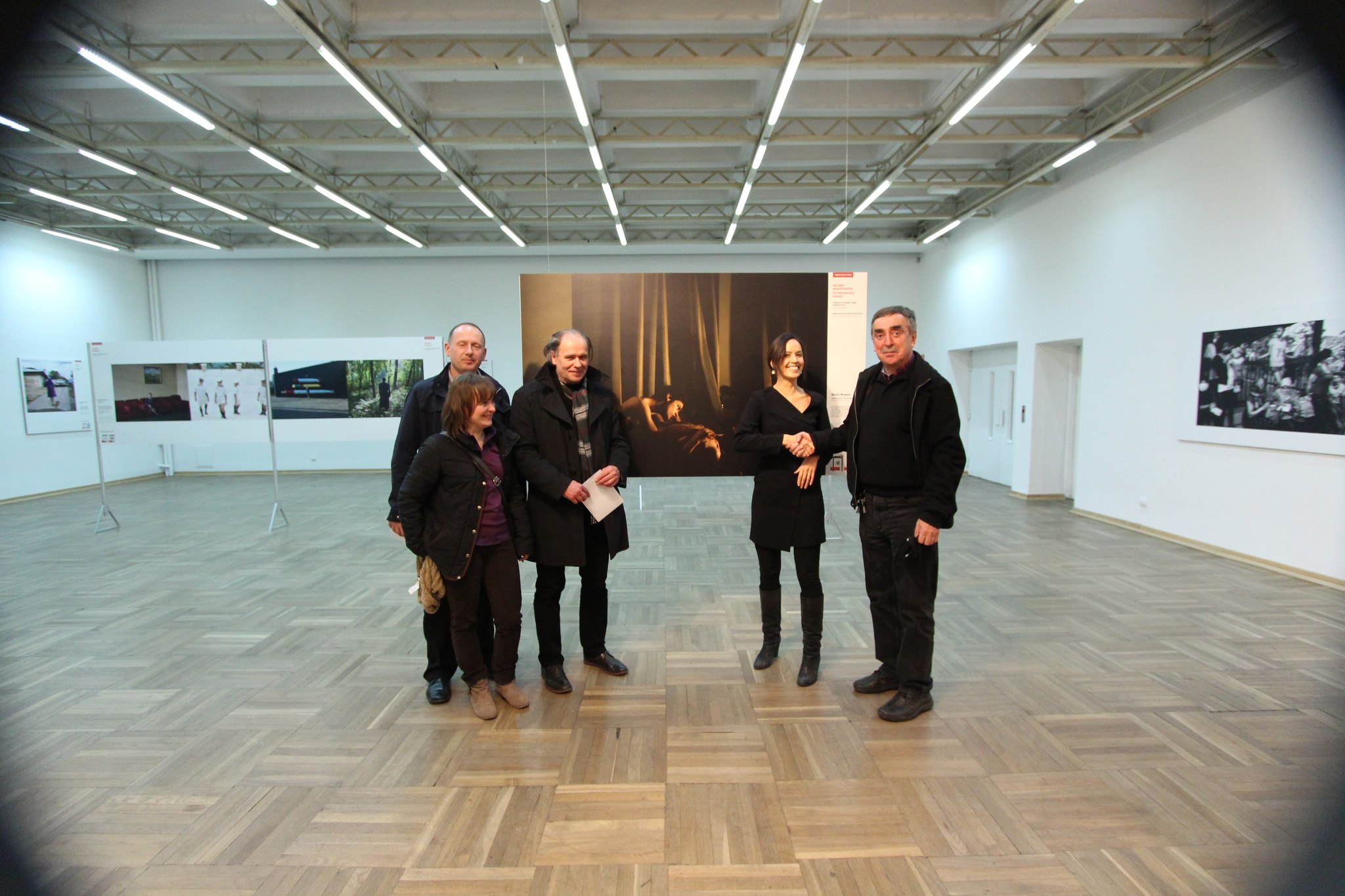